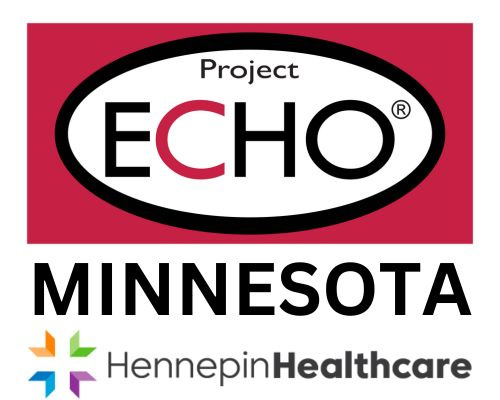 Planning and Implementing Integrative Health Project ECHO 
(Extension For Community Healthcare Outcomes) 
Programs
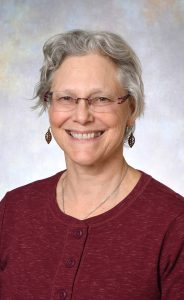 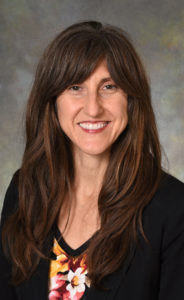 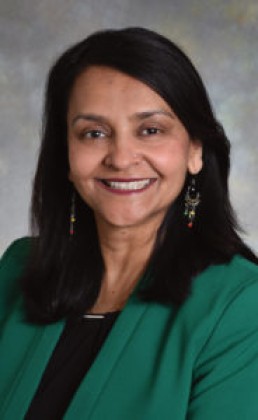 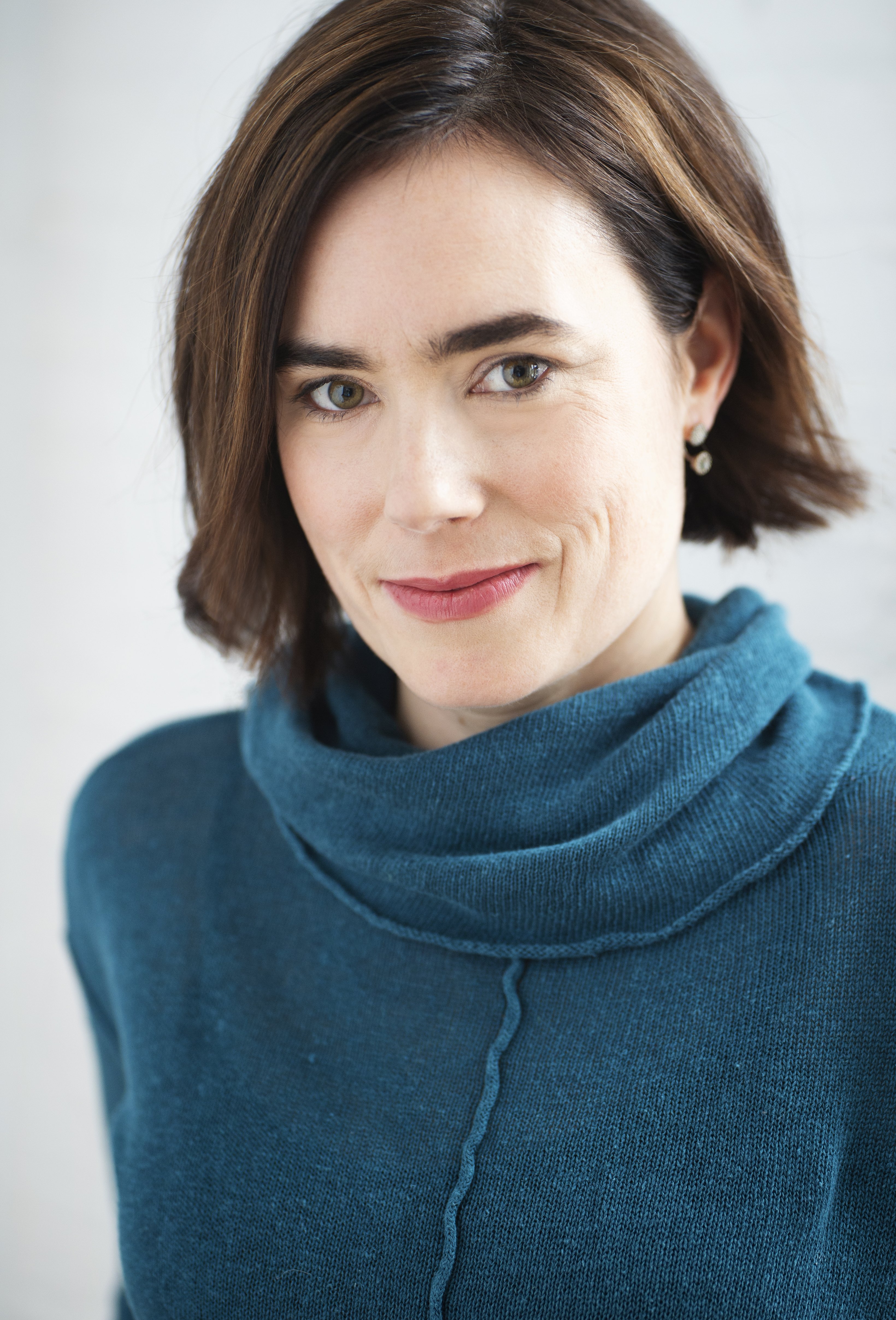 Susan Haddow, MD
Arti Prasad, MD, FACP, CPE, CPDC
Catherine Justice, DPT, C-IAYT
Kate Shafto, MD
Division of Integrative Health and Wellness
[Speaker Notes: Dr. Prasad to present – quick intro for each team member
What our training and certifications are 
Name our bias – we are all ECHO devotees!]
ACKNOWLEDGEMENT
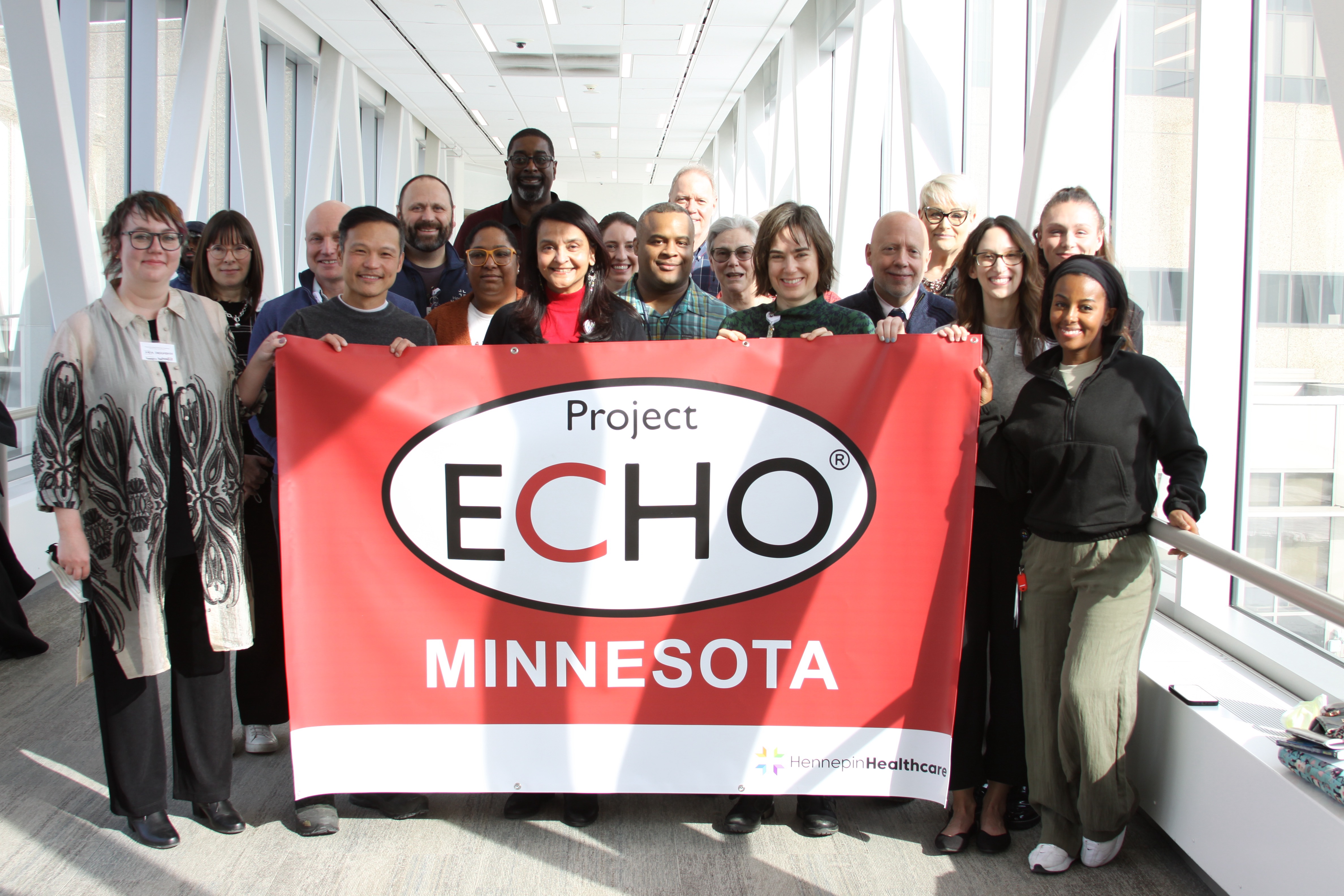 [Speaker Notes: Arti]
Centering – Quick Coherence
Use the power of your heart to balance thoughts and emotions to achieve energy and mental clarity.
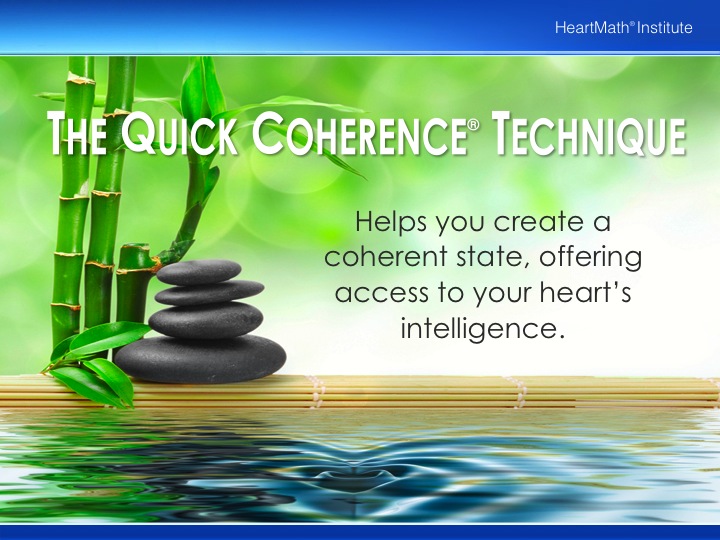 Helps reduce stress in the moment. 

Feel positive, focused, calm and energized. 

Perform at your best. 

Access creativity, intuition and higher-level decision making.
[Speaker Notes: Sue]
Transforming the Health of our Community – Exceptional Care without Exception
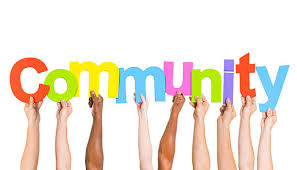 Our Mission
[Speaker Notes: Dr Prasad]
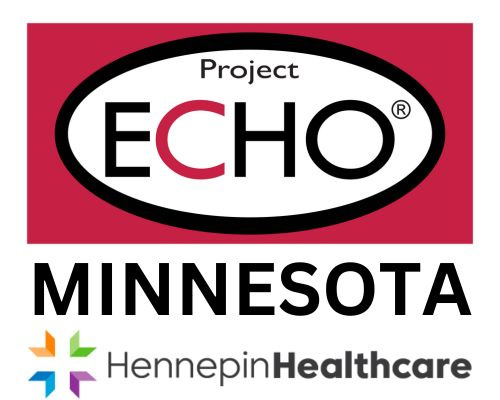 Objectives
Understand the “All Teach, All Learn” Project ECHO Model ​
Explore how Project ECHO has the potential to increase access to Integrative Medicine in rural and other underserved areas and populations  ​
Experientially and collaboratively plan the design and implementation of an Integrative Health-themed Project ECHO ​
3/3/25
5
[Speaker Notes: Dr Prasad]
University of New MexicoUNM Hospital (1990-2017)
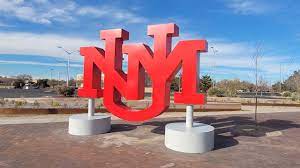 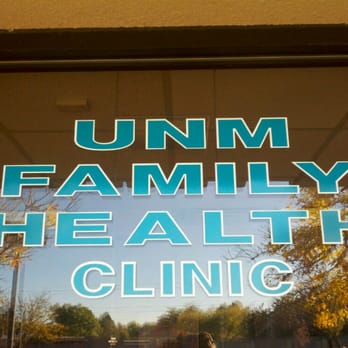 [Speaker Notes: Dr Prasad]
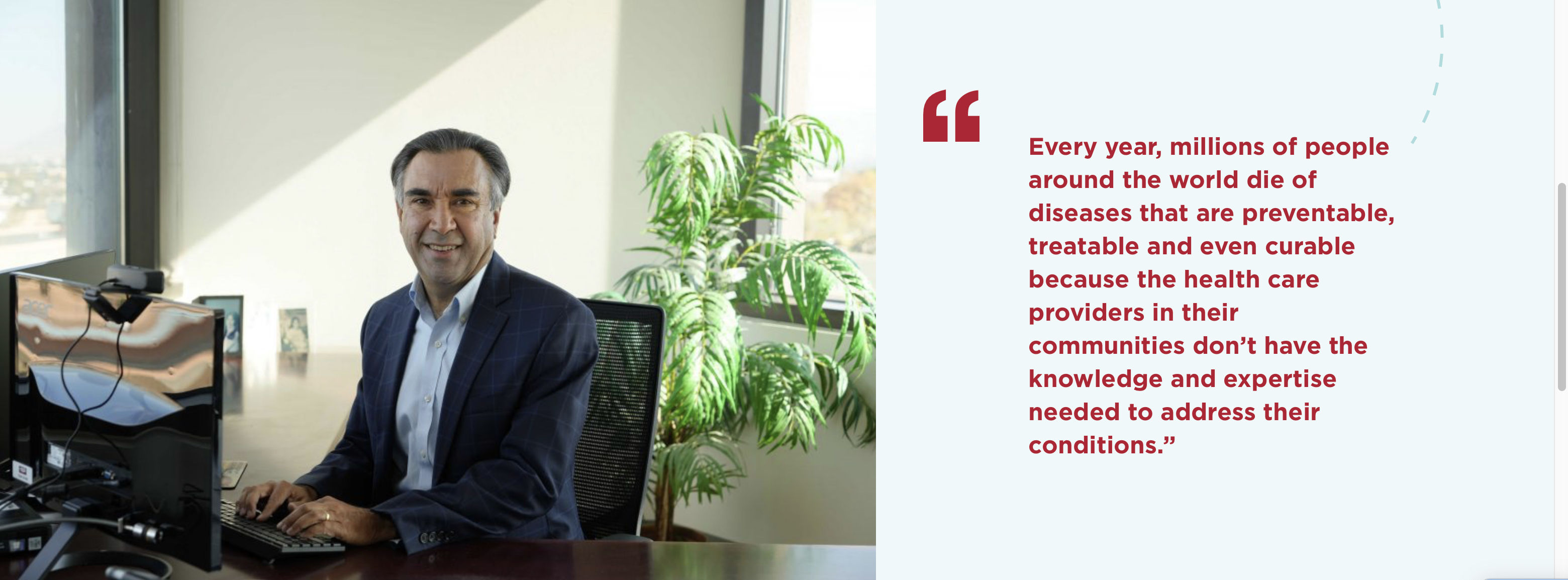 Dr. Sanjeev Arora, Founder and Director of Project ECHO
Founding goals: 

Develop capacity to safely and effectively treat Hepatitis-C (HCV) in all areas of New Mexico and to monitor outcomes.

Develop a model to treat complex diseases in rural locations and developing countries.
[Speaker Notes: Dr Prasad]
8
Moving Knowledge, Not People
[Speaker Notes: Dr Prasad]
At ECHO, our mission is to democratize implementation of best practices for health care and education to underserved people all over the world.
[Speaker Notes: Dr Prasad]
The ECHO Model
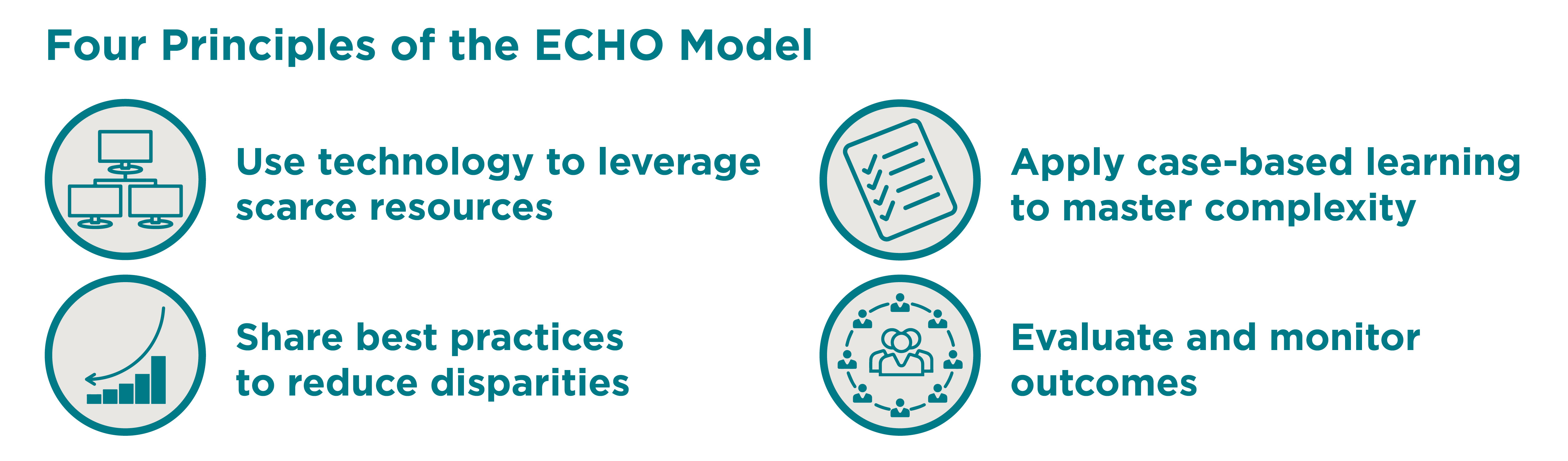 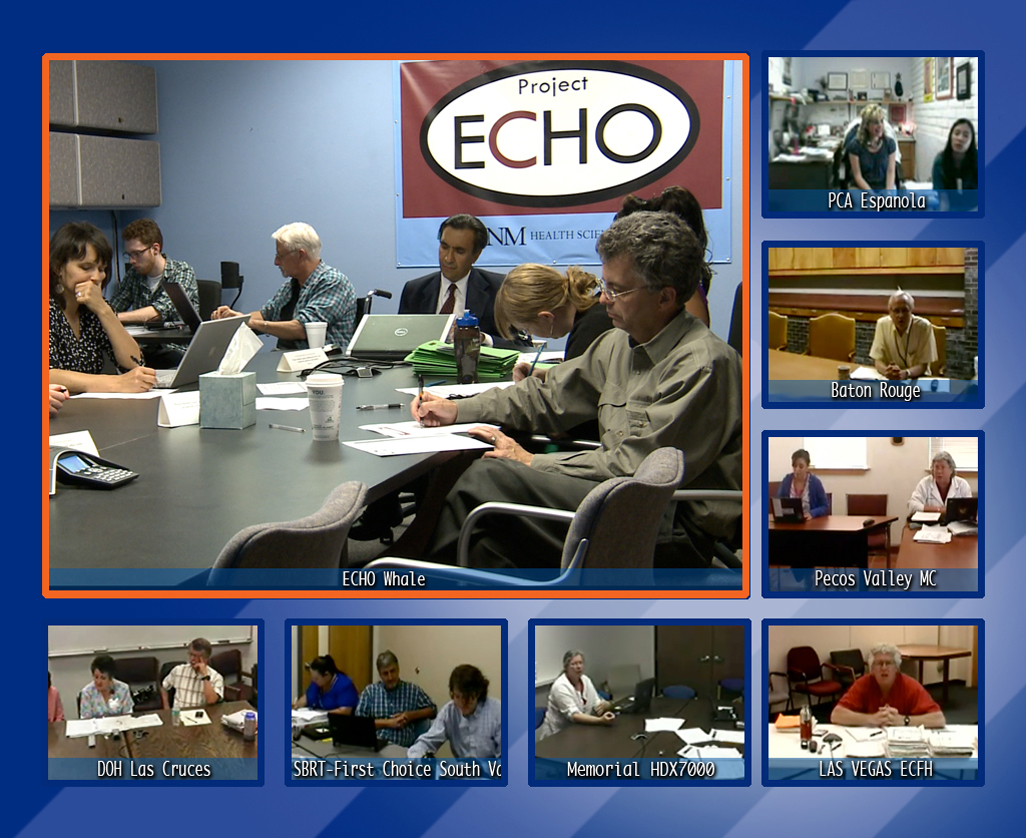 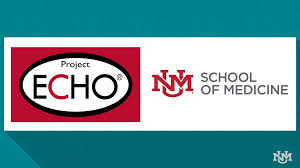 Copy Righted slides used with permission
[Speaker Notes: Dr Prasad]
An ECHO Hub...
Trains physicians, physician assistants, nurse practitioners, nurses, pharmacists, educators in HCV
Trains to use web-based software — iECHO & ECHO Health®
Conducts ECHO sessions  — “Knowledge Networks”
Initiates case-based guided practice  — “Learning Loops”
Collects data and monitors outcomes centrally
Assesses cost and effectiveness of programs
[Speaker Notes: Dr Prasad
Learning Loops means they will learn from experts, from each other and then learning by doing to become expert themselves]
Spoke
Spoke
Spoke
HCV was our flagship Program
HUB
Spoke
Spoke
Spoke
Spoke
[Speaker Notes: Dr Prasad]
Benefits from Project ECHO
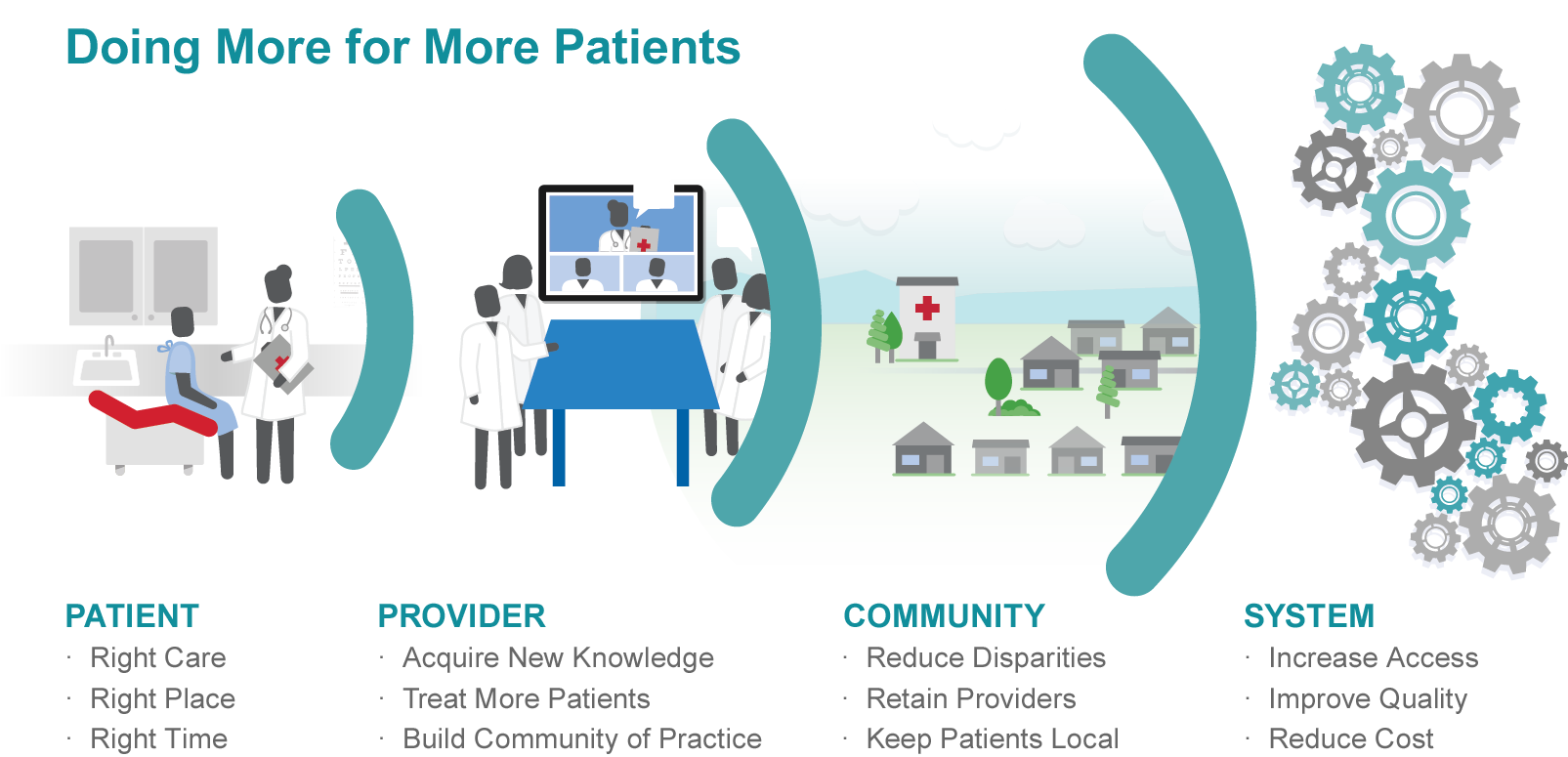 [Speaker Notes: Dr Prasad]
ECHO creates VALUE for all parts of the healthcare system
It is very important to not simplify this to Return on Investment (ROI) equation, but rather as a VALUE EQUATION.  ECHO may deliver ROI, but it has a much greater value impact on all segments of the health care system.
Patients
Community
Community Clinics
 Providers (spoke)
Providers (hub)
Payers 
Rural Clinicians
[Speaker Notes: Dr Prasad]
ECHO Publications by Outcome Levels
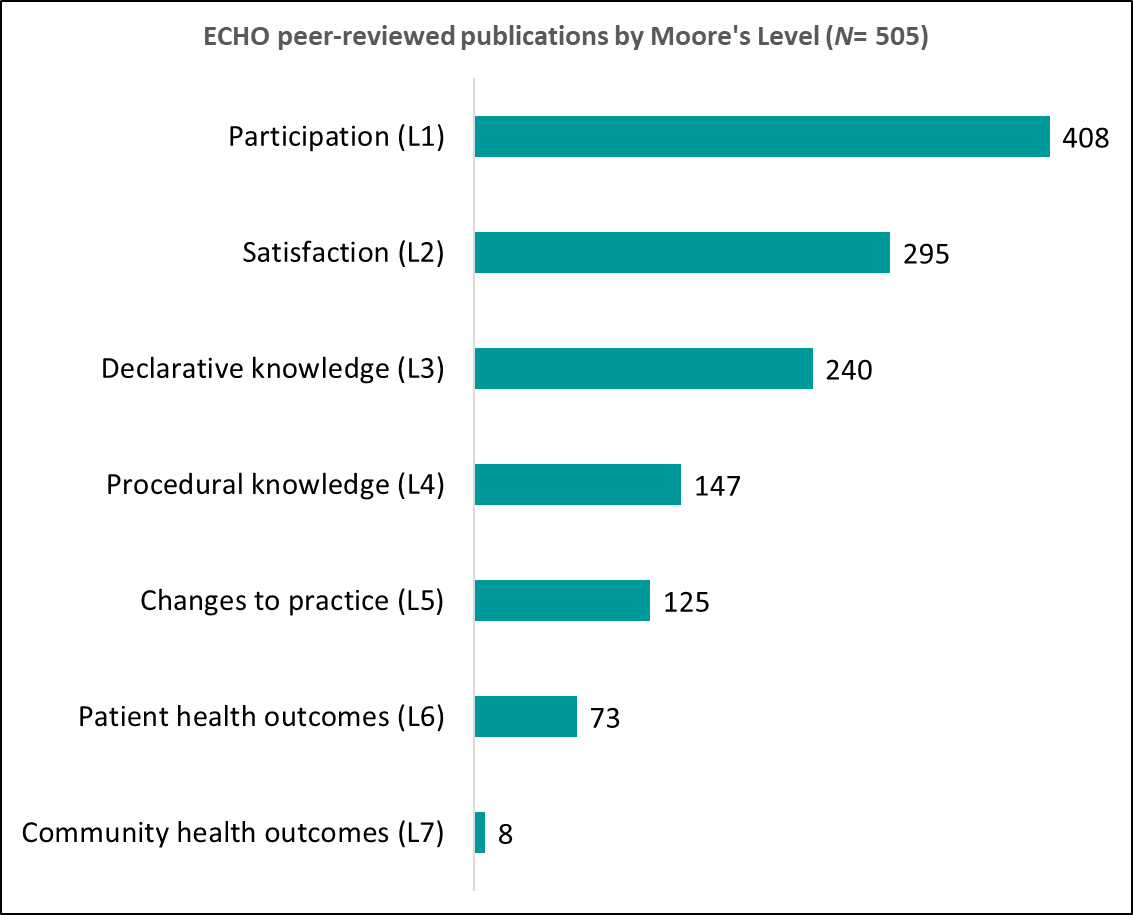 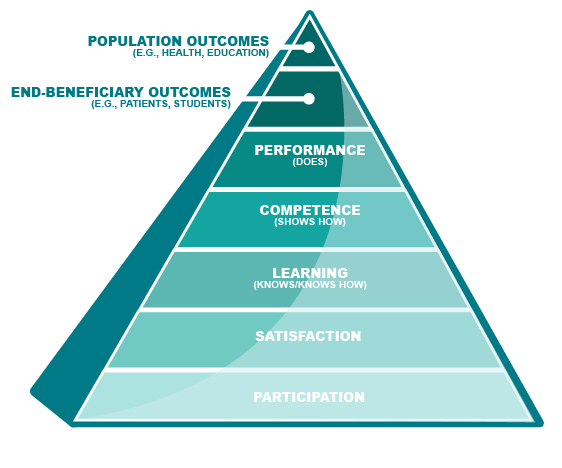 500+ Publications
[Speaker Notes: Dr Prasad]
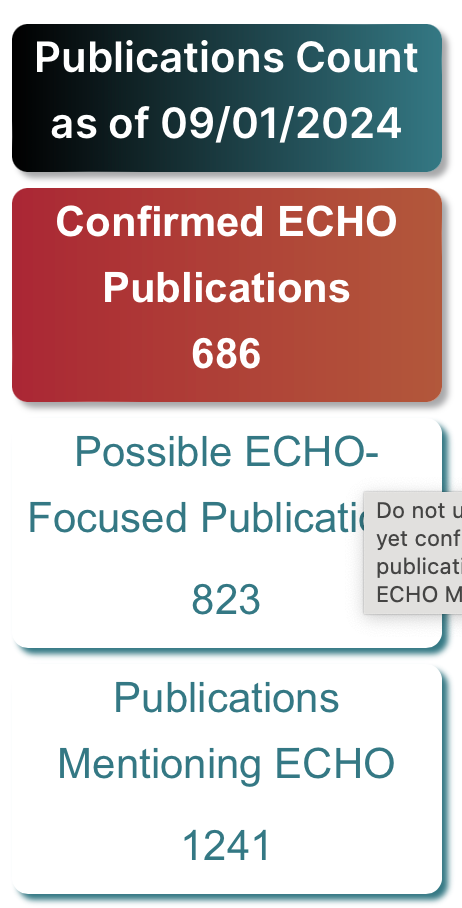 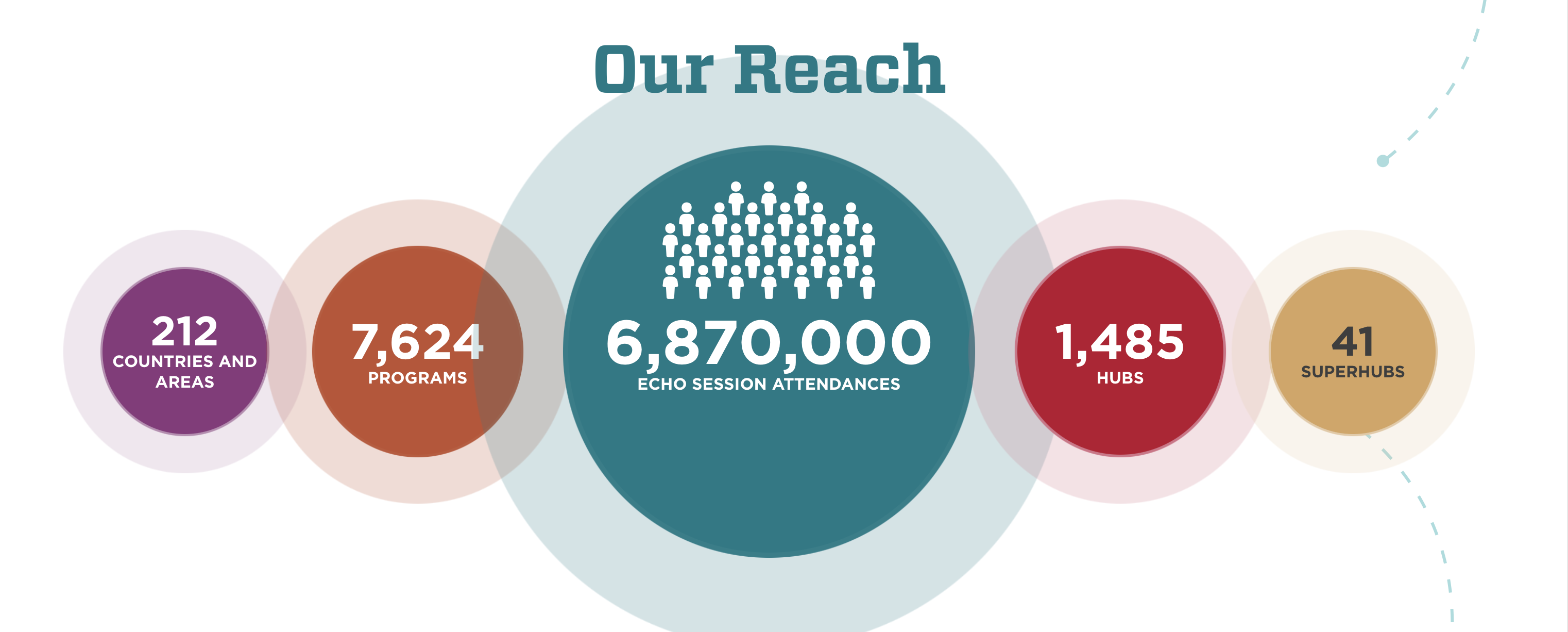 [Speaker Notes: Dr Prasad]
ECHO AROUND THE WORLD
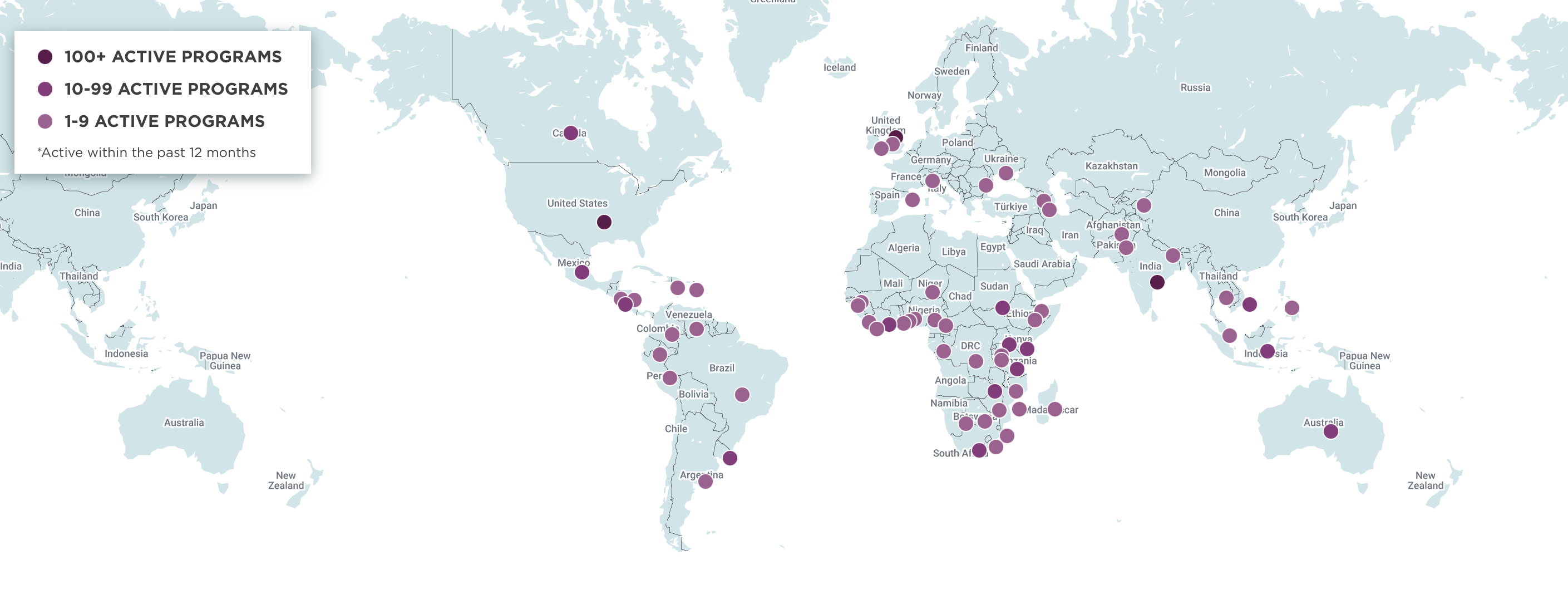 [Speaker Notes: Dr Prasad]
New Mexico to Minnesota
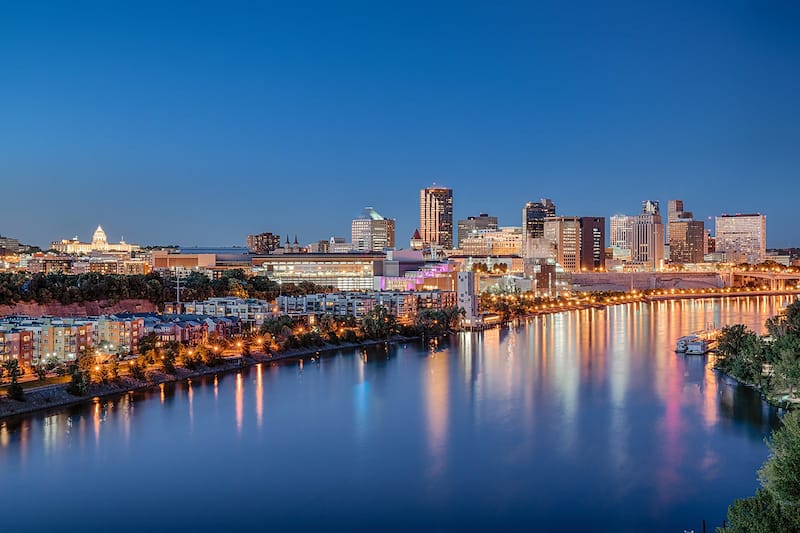 [Speaker Notes: Dr Prasad]
Advocacy for Project ECHO
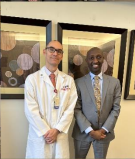 19
[Speaker Notes: Dr Prasad]
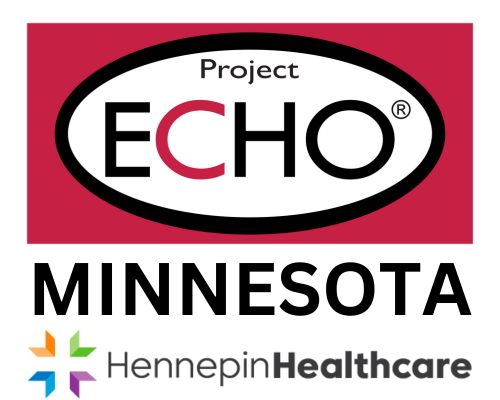 NEW  BRANDING - ECHO MINNESOTA (2023 - present)
[Speaker Notes: Dr Prasad]
Racism SU
History of Project ECHO at Hennepin Healthcare (2018 - 2026)
Racism SU 2.0
Perinatal SU 2.0
CHW ECHO
Trauma-Informed Care
Peer Recovery
Addiction ECHO
Integrated Opioid and Addiction Care ECHO
MN Community Collaboration on Viral Hepatitis ECHO
MidWest Tribal ECHO
MidWest Tribal ECHO
Nursing Home COVID-19 ECHO
MN Geriatrics ECHO
Perinatal SU
Perinatal SU Workforce Development Grant
Integrated Pain Care
2018
2019
2020
2021
2022
2023
2024
2025
2026
[Speaker Notes: Dr Prasad]
Steps for Replication (ECHO Fidelity)
Orientation is just the beginning…
Next you sign partnership documents
Begin planning budget and seek funding
Design the project (target audience, curriculum, resources, community needs, evaluation strategy and tools …) 
Develop your team – experts and staff
Bring a team for full training (3 days – Immersion)
Continue to develop curriculum, begin to recruit spokes/participants
Build organizational buy-in
Practice before you launch – get feedback
Launch! 
Continue to seek input and reflection, constant QI
Publicize your success – money follows successful ECHOs (not the other way around)
Copyright 2017 Project ECHO®, used with permission
[Speaker Notes: Dr Prasad]
Partnership Documents: Guiding Principles
Collaboration with ECHO requires:
Replication Statement of Collaboration – Front-end document that outlines the roles and responsibilities of both partners in any replication collaboration. 
IP Terms of Use Contract – Legally binding agreement that details all the elements of the Statement of Collaboration, with a specific focus on Intellectual Property issues.
What do you agree to?
Following the ECHO mission and model
Using the ECHO name and trademarks
Mutual expectation of sharing
Using iECHO 
Not selling ECHO IP to outside 3rd parties
Non-exclusivity
Copyright 2017 Project ECHO®
[Speaker Notes: Dr Prasad]
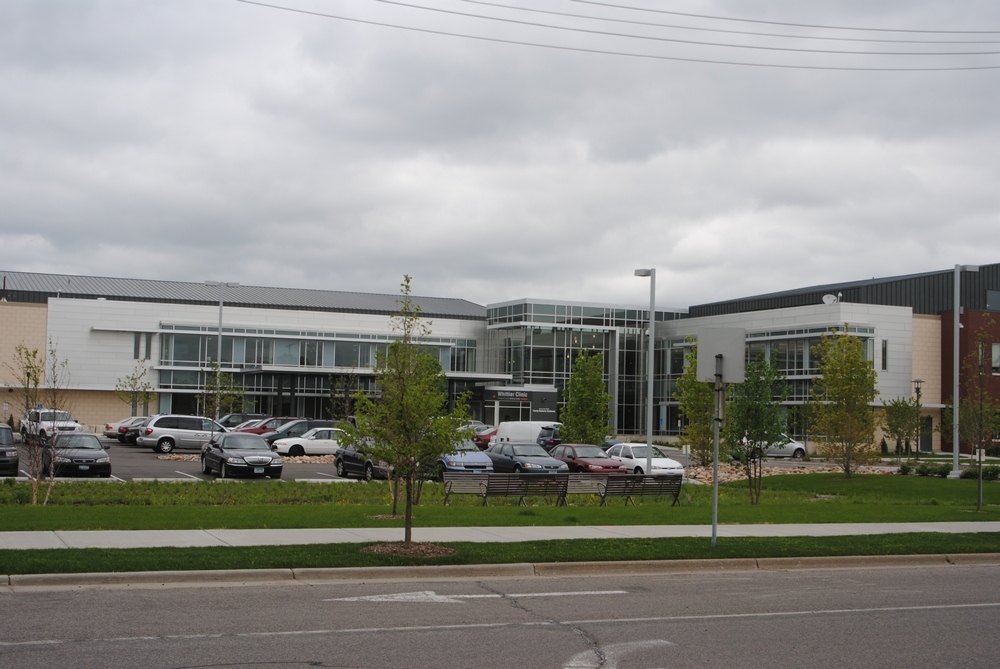 Case – Sue Haddow
My context:
Family doc, urban underserved population, residency training program. 
Provide integrative primary care. 
3 other IH providers in our clinic. 
We all have closed practices! Our colleagues often ask us questions about various aspects of IH. 
How can I help spread info without having everyone do a fellowship?
[Speaker Notes: Sue]
Workshop Breakout
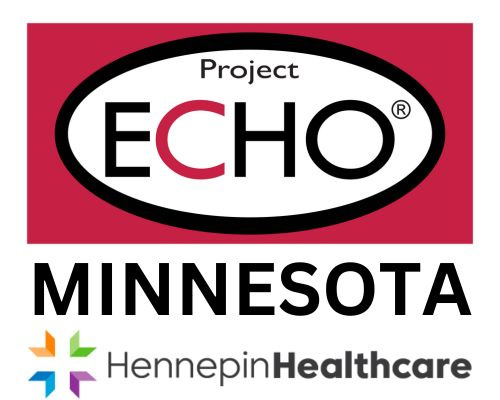 In your groups, use the worksheet to discuss and make notes on the following:
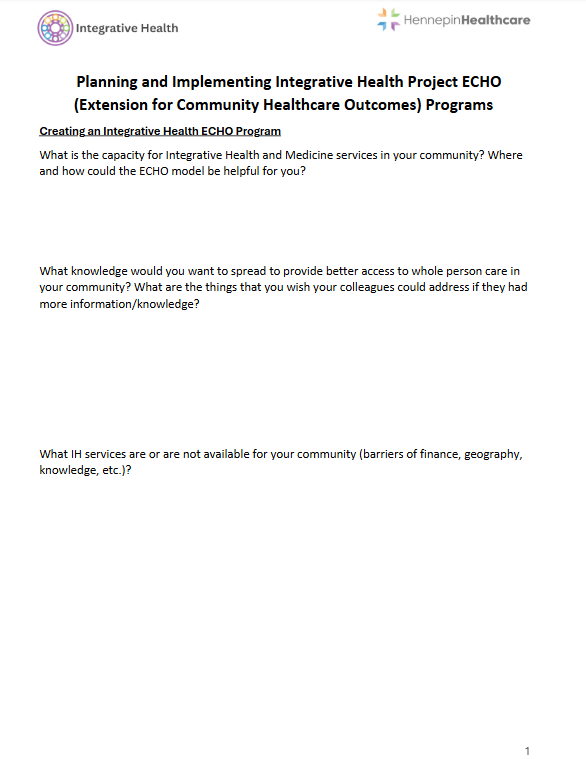 [Speaker Notes: Kate]
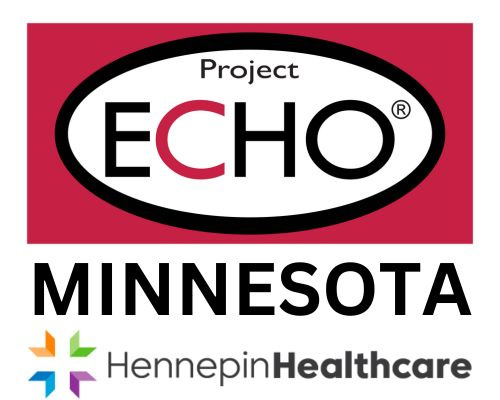 Choosing an ECHO Topic
Three Criteria: 
High Disease Burden 
High Cost
Low Access
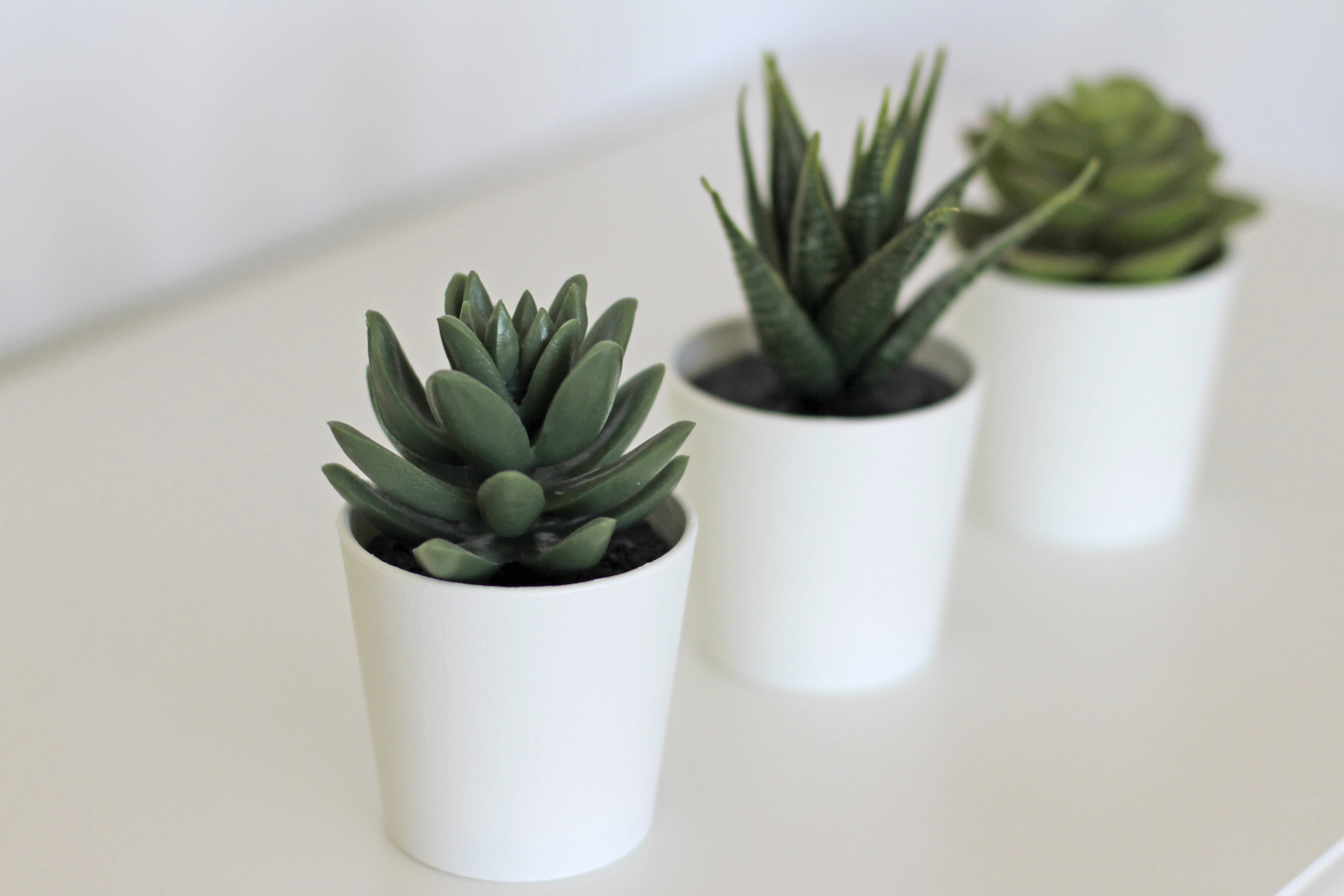 [Speaker Notes: Cat

Sample Topics:
DM
CA
Weight Management
CVD
Stress Management
Nutrition
etc.]
ECHO Secrets of Success: Pick the Right Topic
Community needs/gaps in care

Availability/interest of hub team members

Fits the interests of community providers/spoke champions

More or less protocol-driven? 

External motivators: chronic pain, HCV, rheumatology, HIV

Some diseases/topics find more traction

Not too broad, not too narrow
Copyright 2017 Project ECHO® used with permission
[Speaker Notes: Cat]
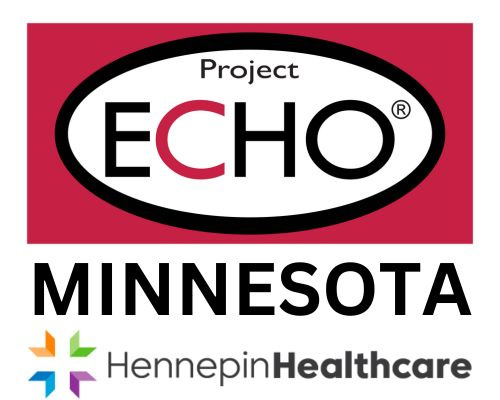 Case: "I'm the only one in the system..."
Context: New Integrative Pain Care (IPC) consults in Interventional Pain Clinic
Problem: many referrals, quickly exceeded capacity, frequent in-box messages from colleagues asking about supplements, diet, etc. 
Response: 
Started I-GMV program (MDH funding)
Resident and faculty IPC education (informal and formal)
Recognition that there was more education needed on IPC
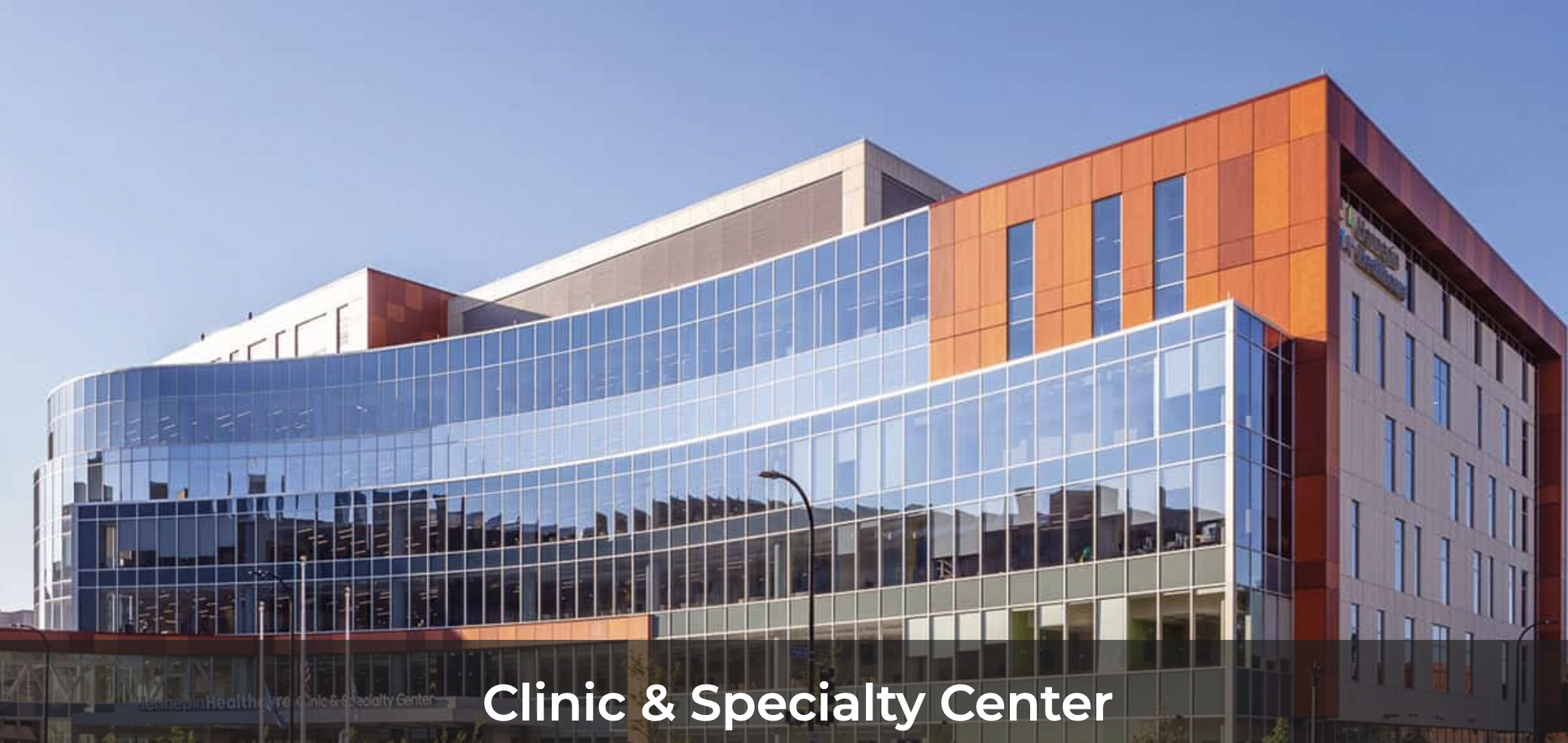 [Speaker Notes: kate]
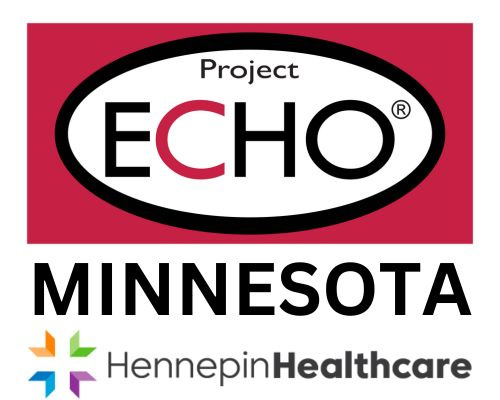 Workshop Breakout: ECHO Topics
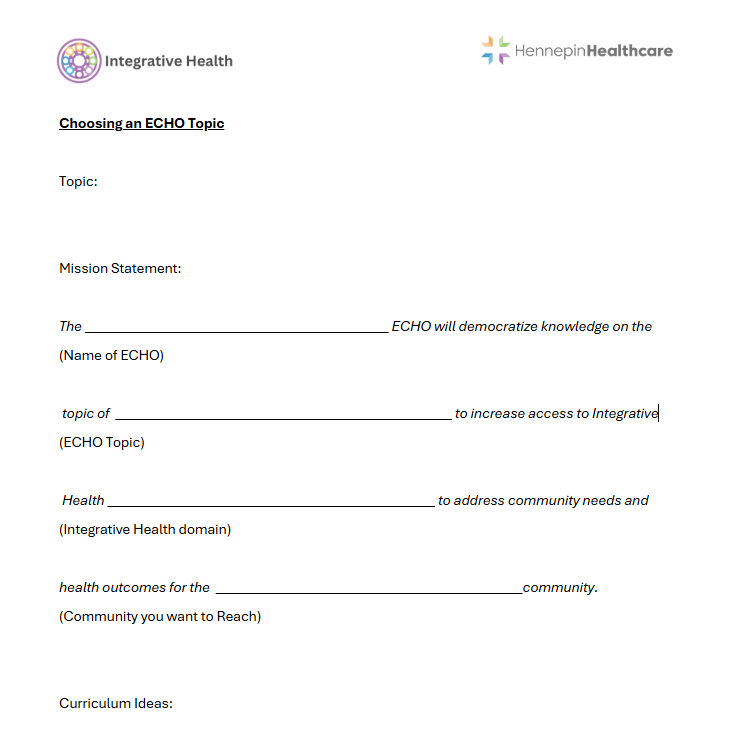 *teach and translate IH materials to non-IH colleagues
[Speaker Notes: Cat]
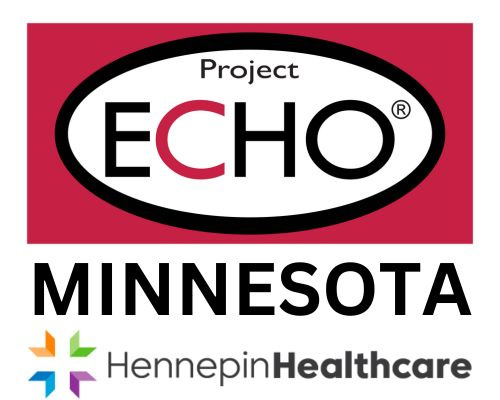 Planning and Implementing your IH ECHO
Funding 
Collaborative Team
 Importance of ECHO Coordinator 
Hub Director
Co-Leads
SME’s
Spokes 
Stakeholders - who will be impacted by and/or support the program?
Outreach and Marketing
[Speaker Notes: SUE (Dr Prasad to talk on Funding)

Check on PEARL for a sample budget 

Direct Benefits:
Visibility 
Training opportunities for your staff and larger community
Making a difference in community health outcomes
Provider satisfaction 
Connection and collaboration across diverse professions
Spokes - improves confidence and decreases stress/burnout
CME 
Easy to access teachings 

Indirect Benefits:
Disease burden reduction across a larger geographic region
Keeping healthcare funds and delivery local - cost savings across the system 
Improved access across wider geographic areas]
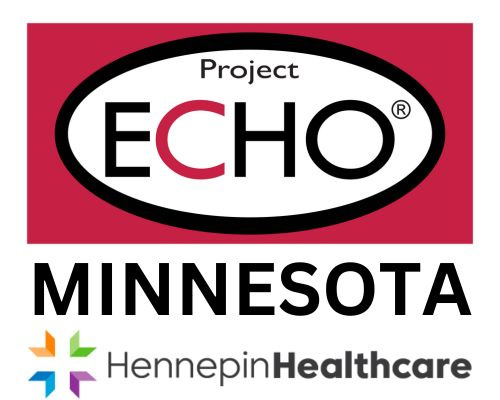 Case
Trauma Informed Care and Health Equity ECHO
Mission
Diverse Team
Format
Curriculum
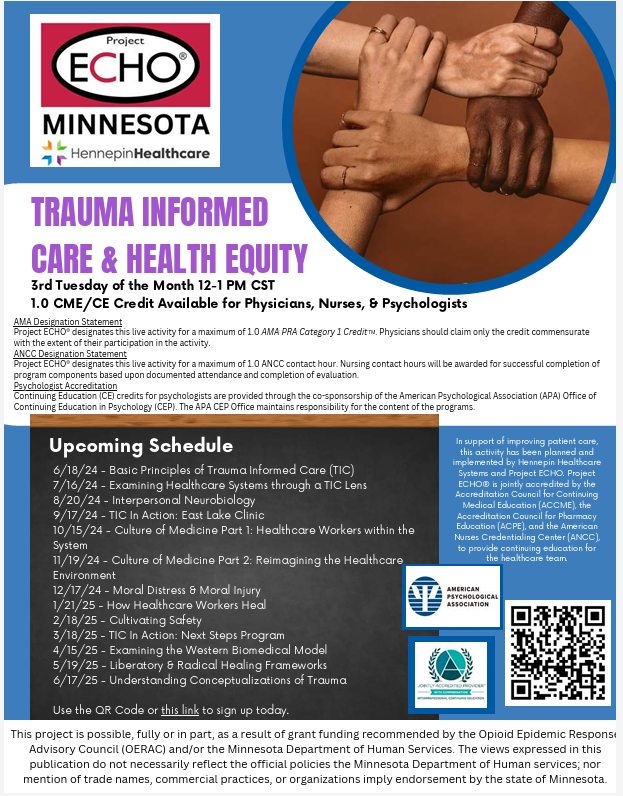 [Speaker Notes: Cat
History:
2020 – Hospital board made a commitment to improve HE with TIC principles – unique situation with George Floyd's murder
Mission:
The Trauma Informed Care and Health Equity ECHO will explore trauma and its impact within patients and healthcare workers as well as the context each of them brings to the healthcare encounter and the larger context of the healthcare system and larger society. Through ECHO sessions, we will broaden and deepen understanding of trauma for improved healthcare outcomes, improved delivery of healthcare, provider/healthcare worker wellbeing. We recognize that trauma is bigger than just a patient experience - it lives within providers/healthcare workers and within our histories and systems. Through appreciating the complexity of trauma and the interrelated factors that influence experiences of trauma and trauma recovery, we aim to take an active role in transforming our healthcare system to promote safety and healing and deconstruct systemic barriers to wellbeing for everyone.

Leadership Team: 
MDs, PT, Psychology, HE Program Director – Community violence prevention, chaplain, community activist 
SMEs: yoga/meditation/community activist, MD, chiropractor, invited speakers (primary care, DEI programming, etc) 

Format / Curriculum:
TIC ECHO is more about how we process trauma internally ourselves, through our bodies, personal experience. 


Format: we are our own cases, asking participants to delve into deep self-inquiry to better understand how TIC and HE can be better realized in their body, life, and work]
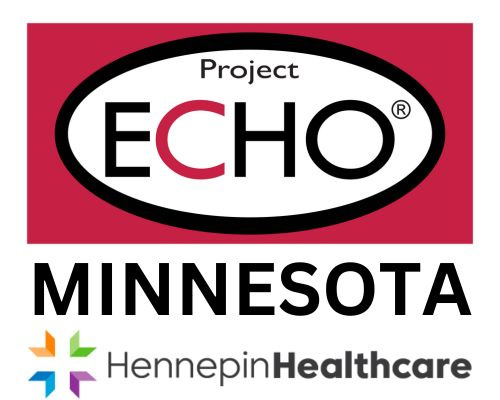 Workshop Breakout: ECHO Planning
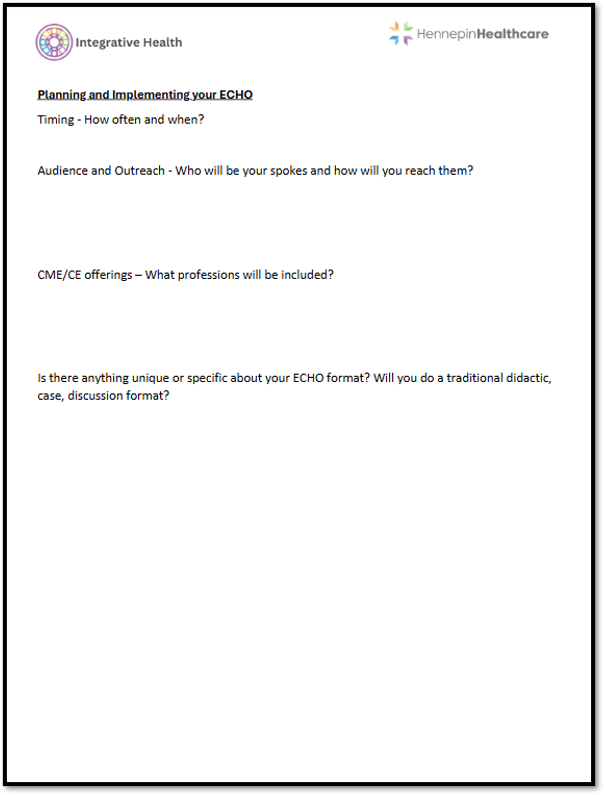 [Speaker Notes: Sue
ECHO Format: – didactic and discussion balance
Timing - How often and when? 
Spokes - Who will you reach out to? 
CME/CE offerings – what professions?]
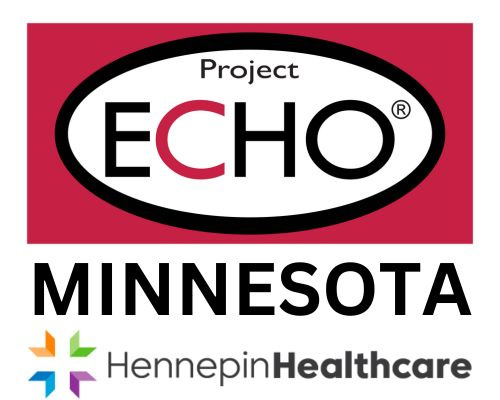 Key Ingredients for a successful ECHO
[Speaker Notes: Kate]
Impact and Evaluation
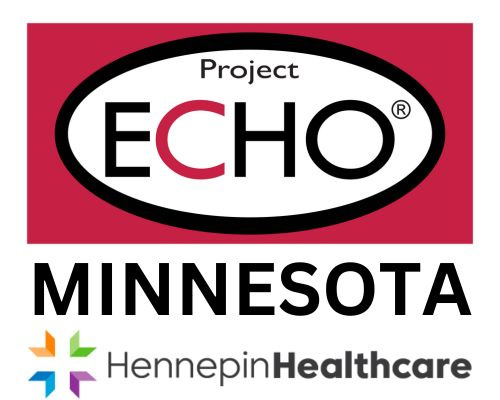 KSA (Knowledge, Skills, Attitudes) survey – developed by team; offered after each session
[Speaker Notes: Kate
We're in process!  Share stories about team process and evolution, debriefing, adapting our process over time w/ feedback from ECHO; doing a “dry-run” w/ presenters; how to engage participants, evaluation and feedback 

What makes a successful ECHO?
Attendance
Geographical reach
Engagement of spokes
ECHO team experience
Research outcomes

Impact/evaluation - KSA development in process]
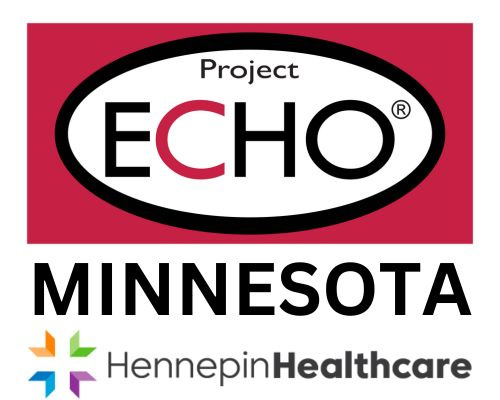 Workshop Breakout: ECHO Vision
Write a Vision Statement:  if your ECHO was successful, what world would we see?
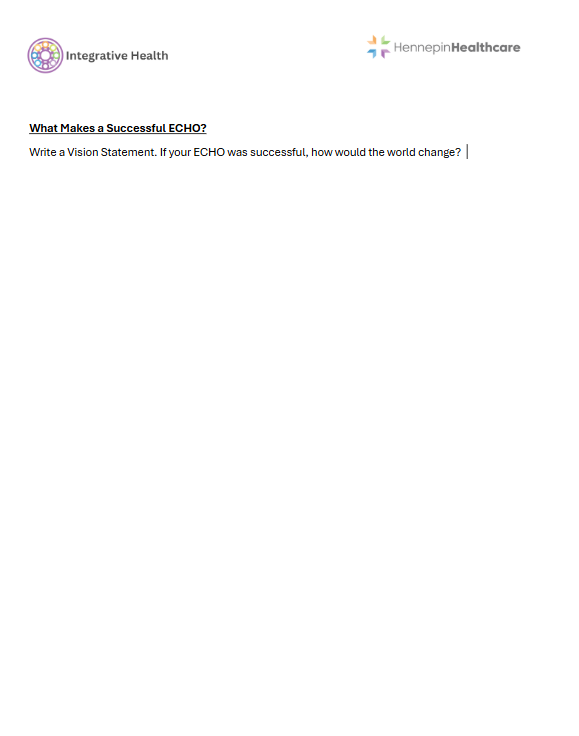 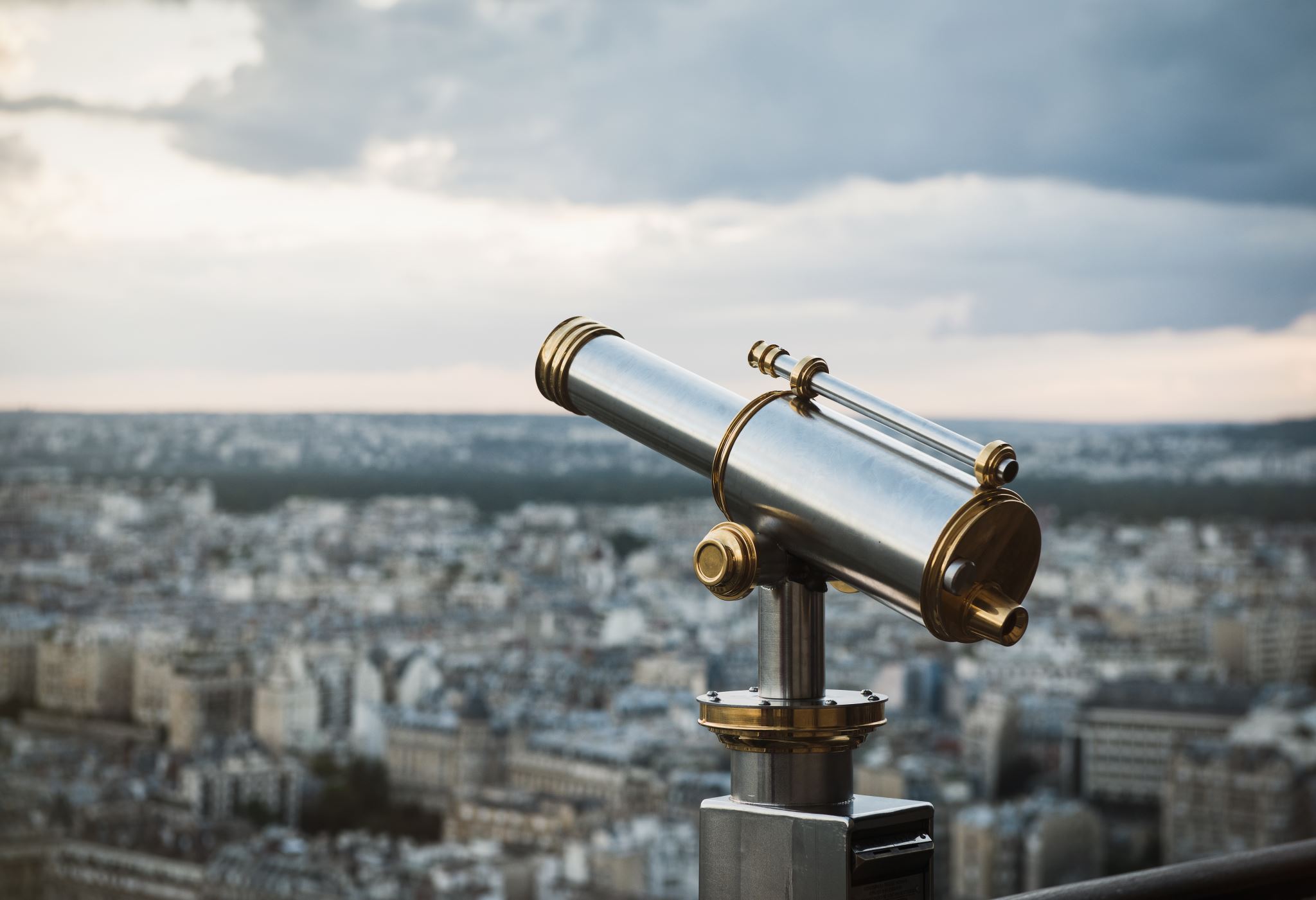 [Speaker Notes: Cat]
Celebrate Success!
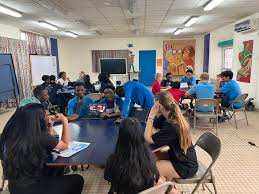 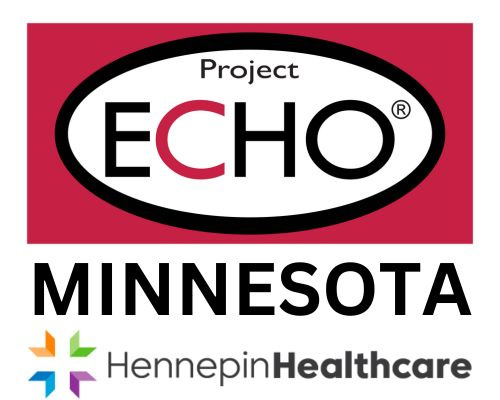 Small Group Presentations
[Speaker Notes: Cat]
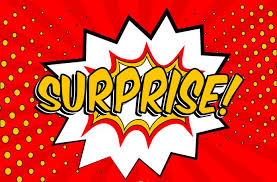 You just attended a Project ECHO session!
[Speaker Notes: Dr Prasad]
We are grateful for many things!
State legislature’s generous funding
Department of Human Services (DHS)
Hennepin Healthcare Foundation
Our spokes/learning communities
Our MN wide community of residents and patients
Our internal and external ECHO team members
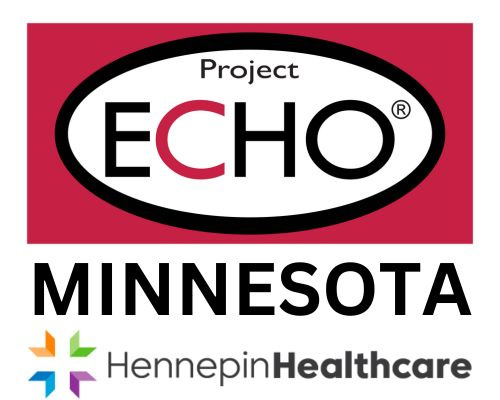 3/3/25
38
[Speaker Notes: Dr Prasad]
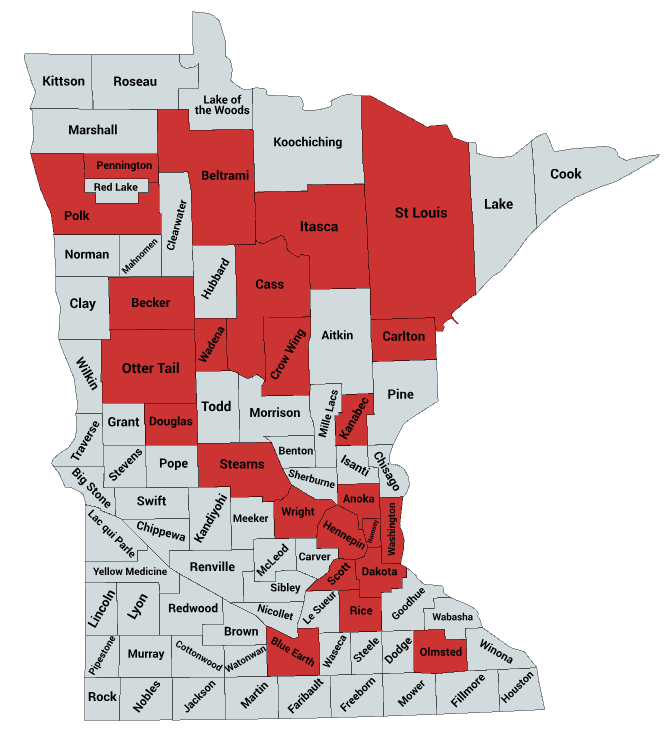 MINNESOTA
The 24 counties reached by Project ECHO Minnesota in 2024.
[Speaker Notes: Dr Prasad]
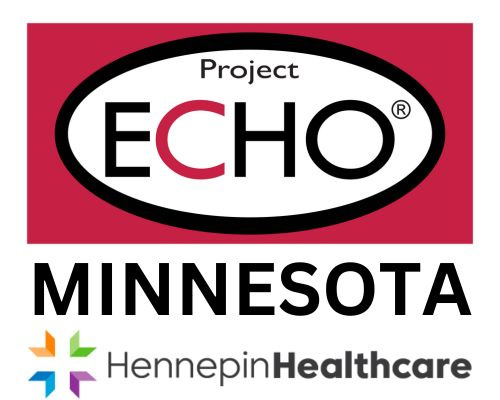 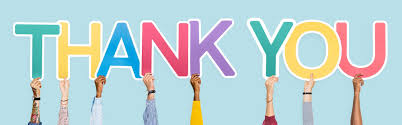 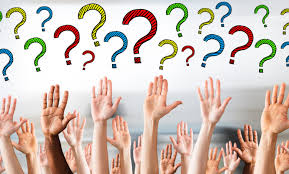 catherine.justice@hcmed.org
arti.prasad@hcmed.org
susan.haddow@hcmed.org
kate.shafto@hcmed.org
3/3/25
40
[Speaker Notes: Dr Prasad]